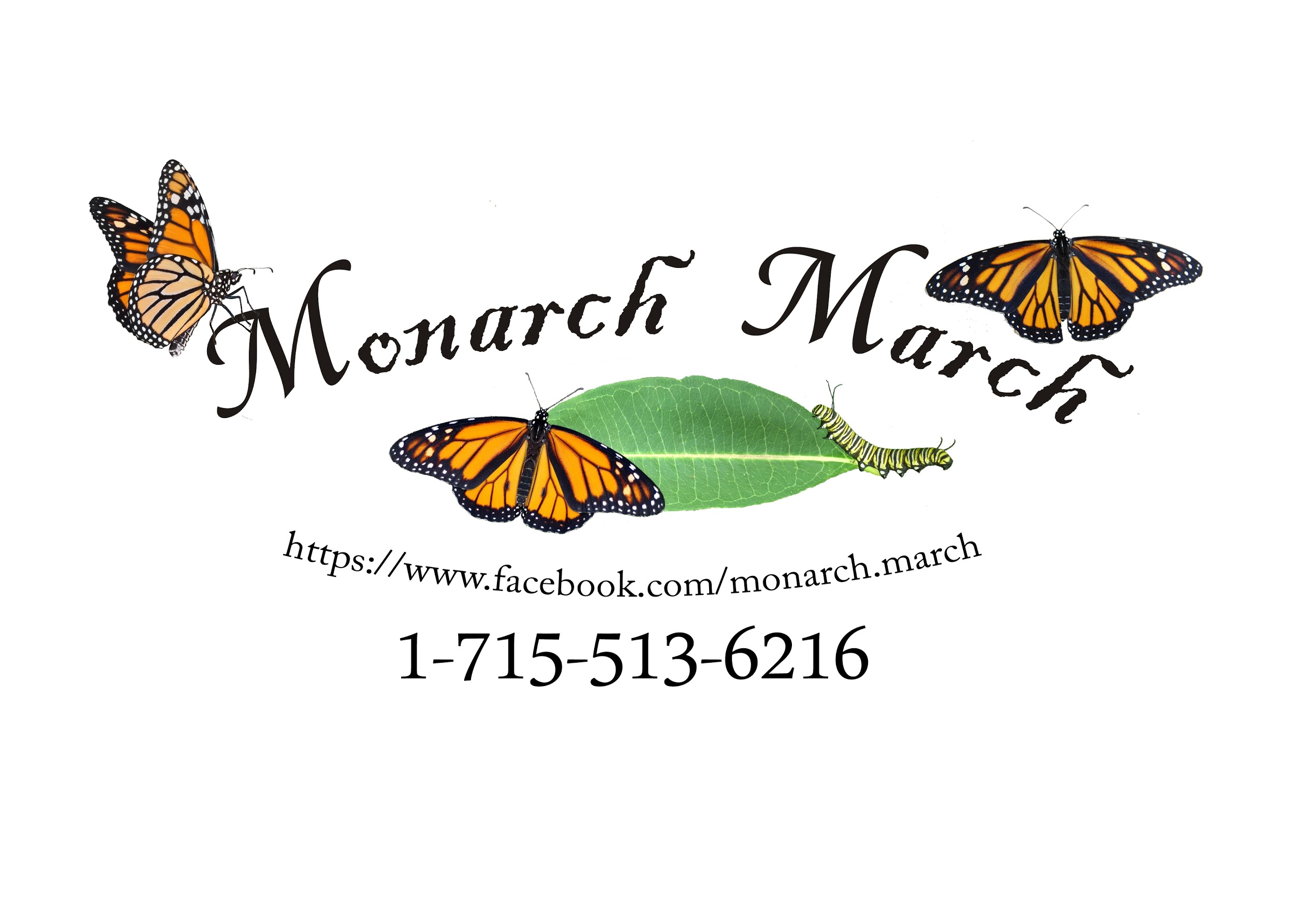 est. 2005
Monarch March is a volunteer group that is dedicated to keeping                    the Monarch Butterfly off the endangered species list.
Egg - 3-4 days
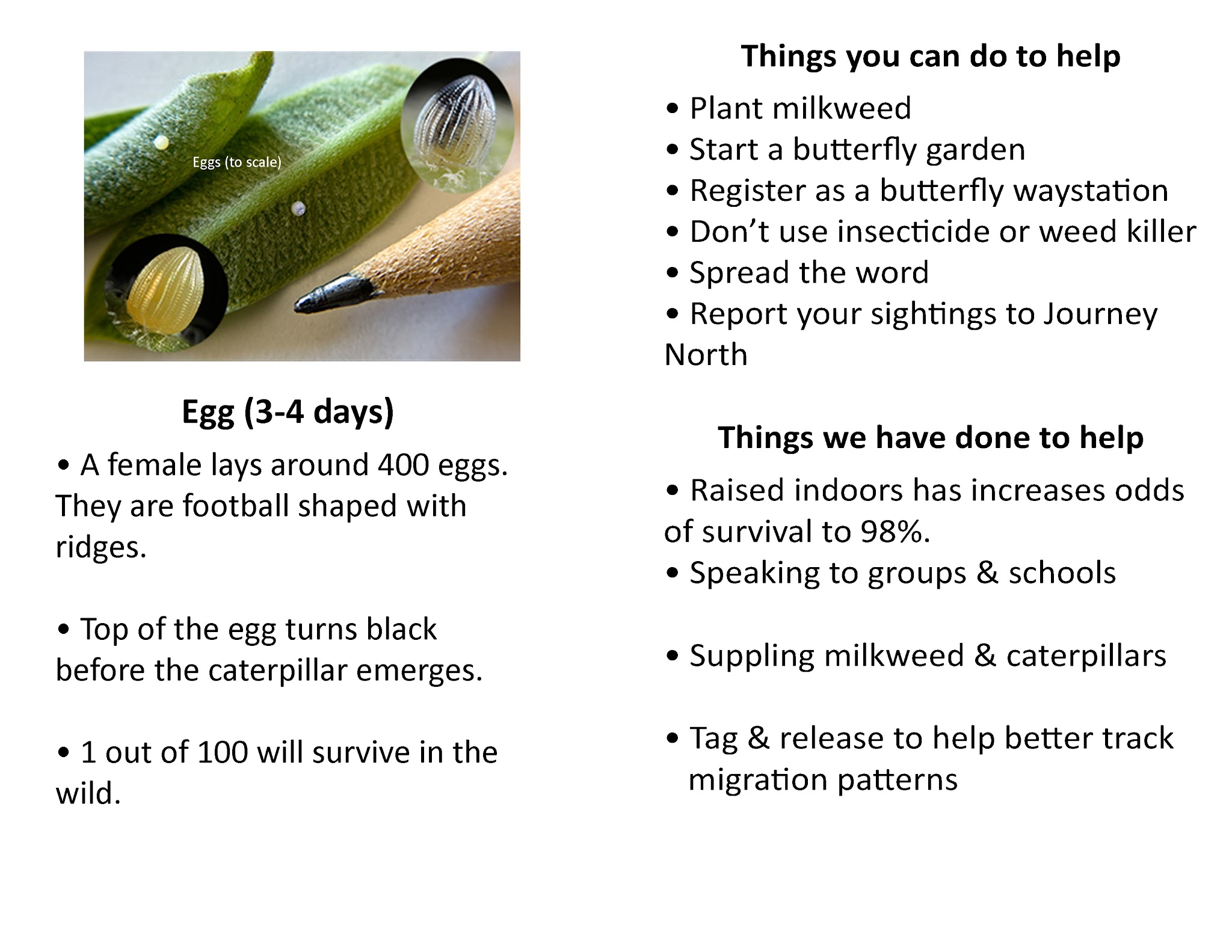 • They are football shaped with 
    ridges.

• Top of the egg turns black 
    before the caterpillar emerges.

• Females can lay around 400 eggs.

• 1 in 100 will survive to maturity 
    in the wild.
Larva - (Caterpillar) 10-14 days
Approx length Instars (shed):
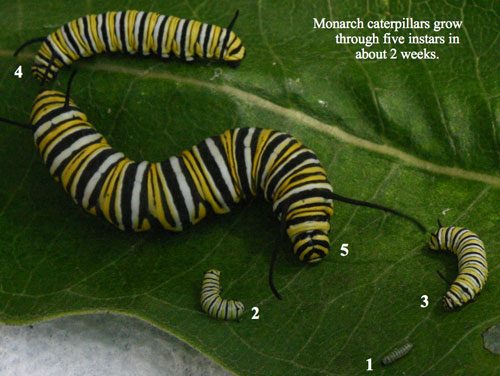 • 1st shed, 4mm
 
• 2nd shed, 8mm 

• 3rd shed, 12mm 

• 4th shed, 20mm 

• 5th shed, 35mm
Their size increases nearly 10x in 2 weeks!
Pupa - (Chrysalis) 10-14 days
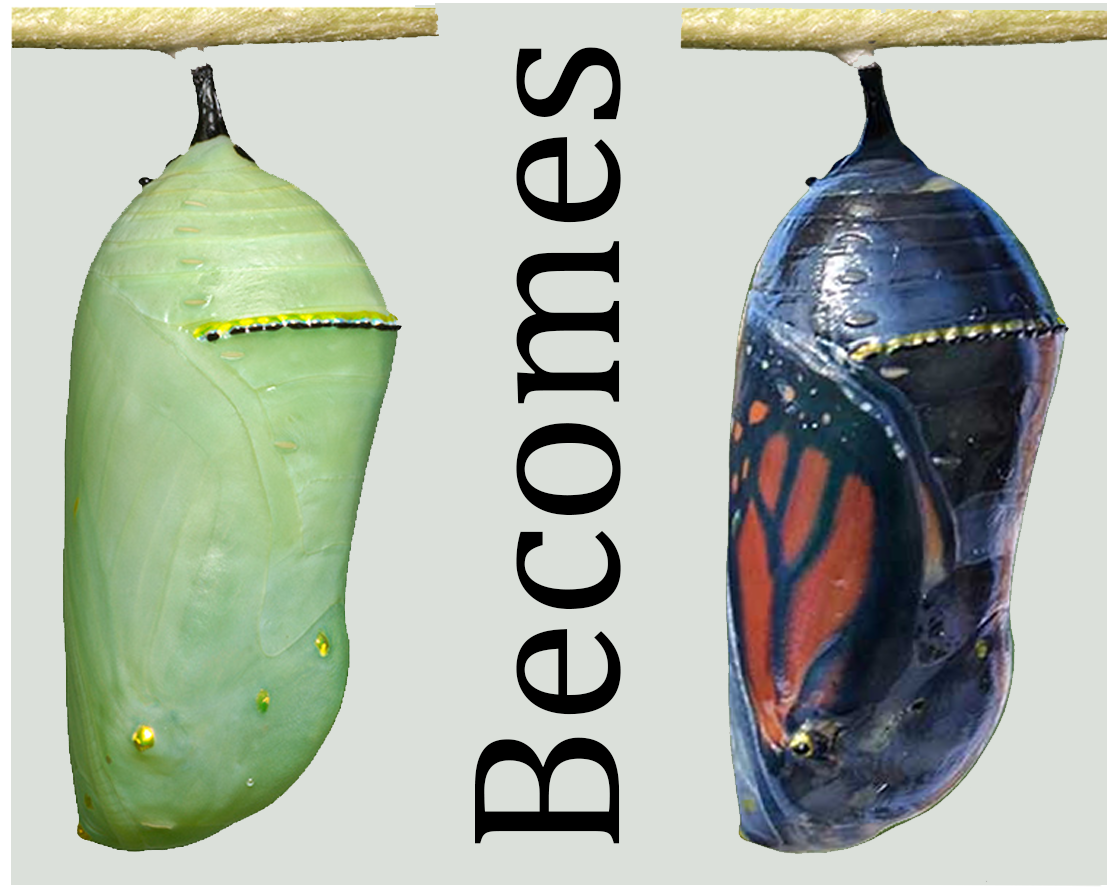 • The Larva will spin a silk button,
    attaching itself, Then hanging
    head-down in a “J” shape.

• Shedding its skin, leaves it encased
    in a clear (not green) exoskeleton.

• When ready to emerge, wings are
    visible through the pupa covering.

• This stage lasts only about 10 to 14
    days.
Adult - 4-6 weeks
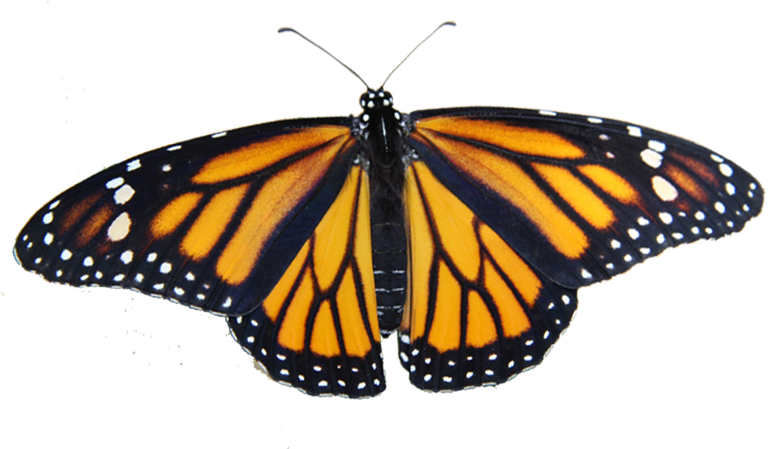 • Monarchs can fly about 4 to 12
    miles an hour.

• Adult Monarchs will live another
    2 to 6 weeks.

• Monarchs that migrate in the fall,
    live about 6 to 9 months.

• An adult goes from egg to adult
    in about 30 days.
Female
Females have thicker wing veins, giving her a darker appearance.
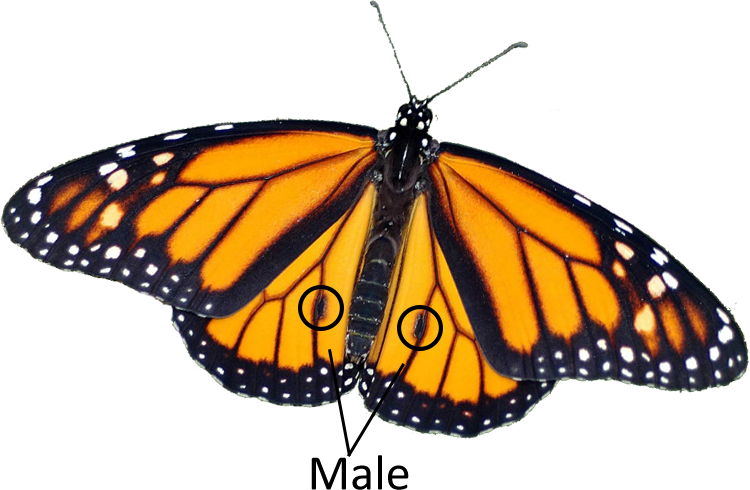 Males have a black spot on each hind wing.
Generations
First year:
• Mar - Last year's butterflies leave Mexico
    flying to Texas to breed and lay eggs. 
• May - 1st born in Texas migrating north
    breeding and lay eggs.
• June - 2nd reach northern states and Canada
    breeding and lay eggs.
• July - 3rd breed and lay eggs.
• Aug - 4th migrate back to Mexico.
Next year:
• Mar - 4th leaves Mexico, returning  to Texas
    to start the cycle all over.
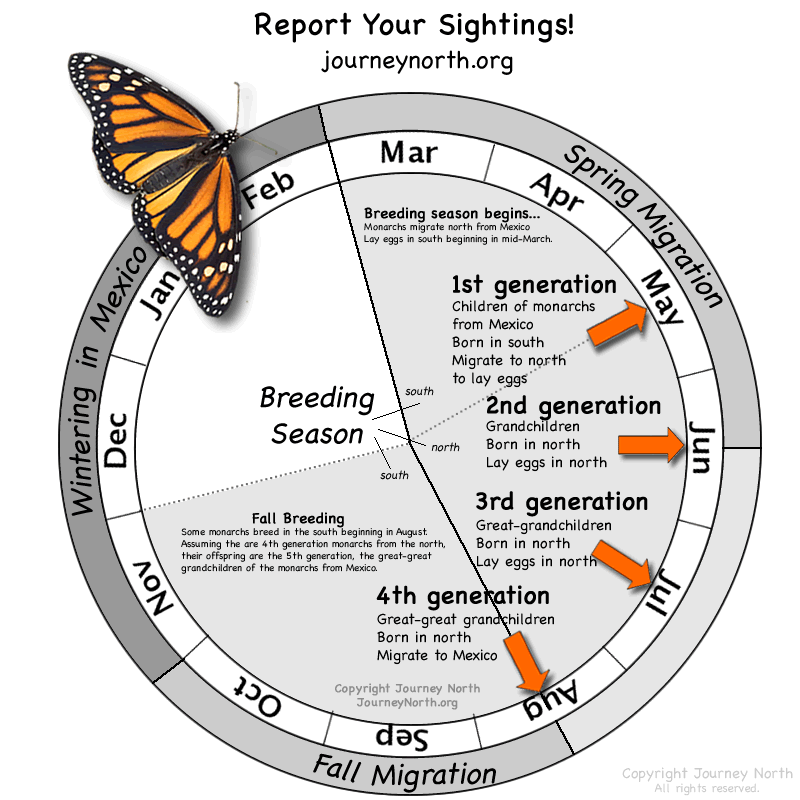 Some perils they face
In 23 average has dropped by 60%
Naturally Perils
• Parasite (OE)
• Tachinid Flies
• Wasps
• Ants
• Spiders

Manmade Perils
• Cars
• Food shortages 
• Pesticides
• Weed killer
• Habitat loss USA & Mexico
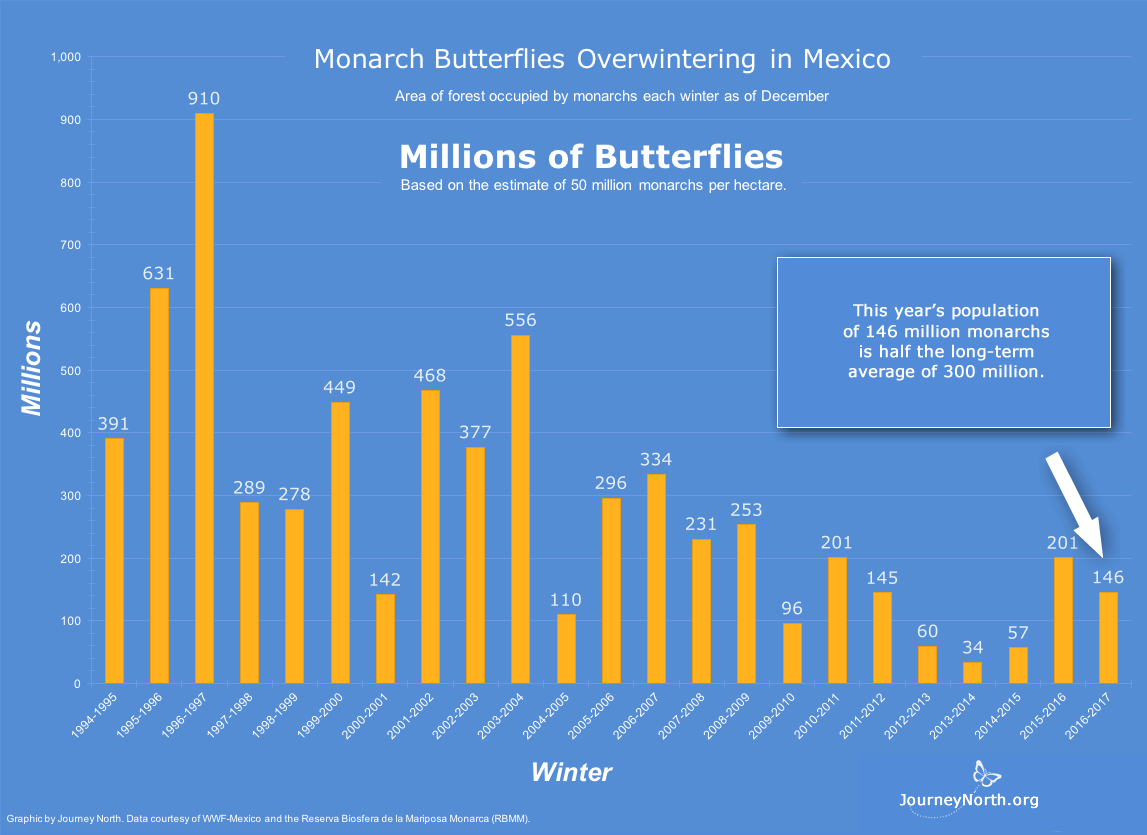 Things we have done to help
• Raising them indoors has increased
    odds of survival to over 95%.

• Speaking to groups & schools

• Supplying milkweed & caterpillars

• Tagging & releasing to help better
    track migration patterns
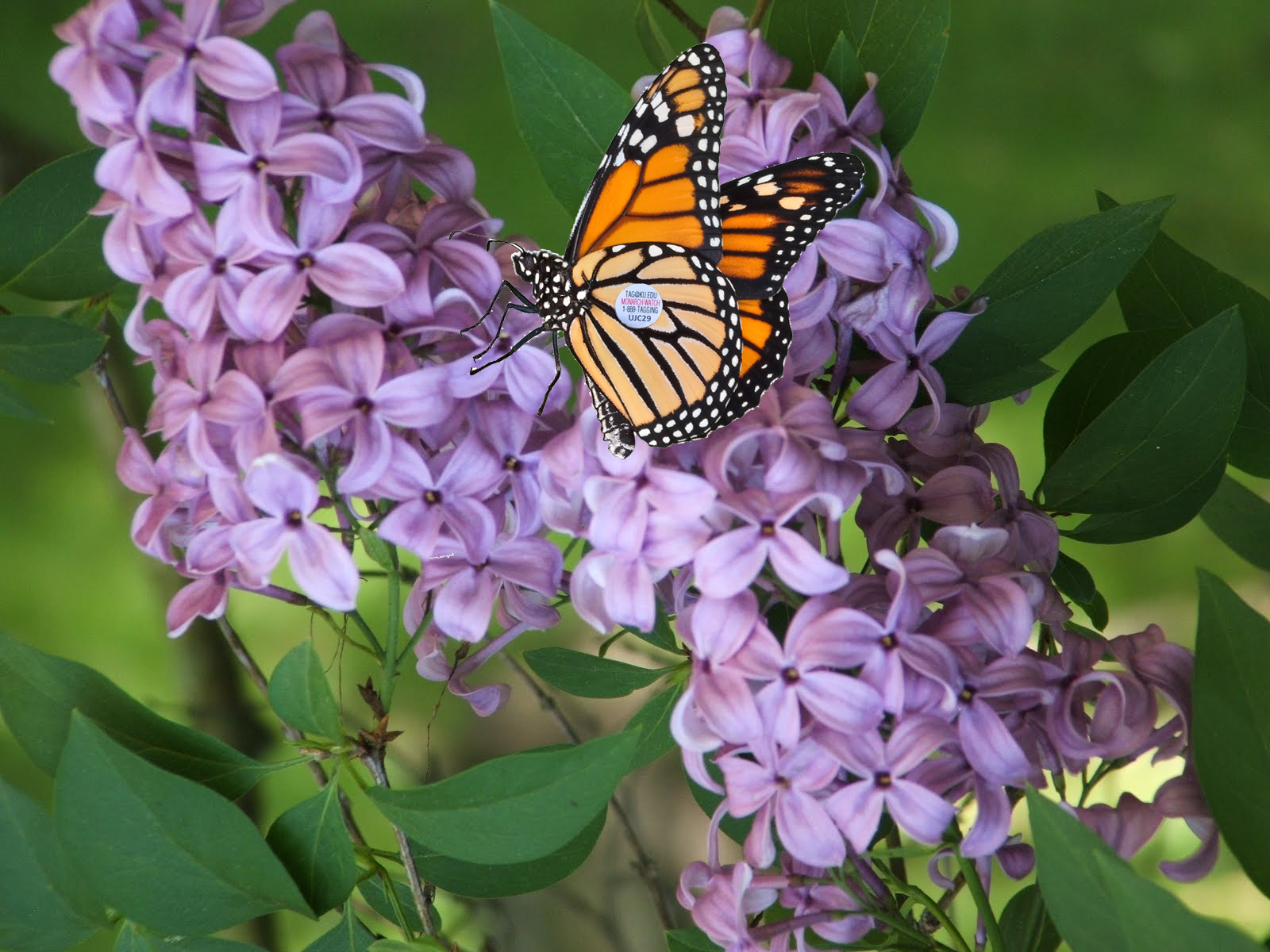 Things you can do to help
The Monarch flies from Rhinelander, WI
• Plant milkweed

• Start a butterfly garden and register it
    as a waystation.

• Don’t use insecticide or weed killer

• Spread the word

• Report your sightings to Journey
    North
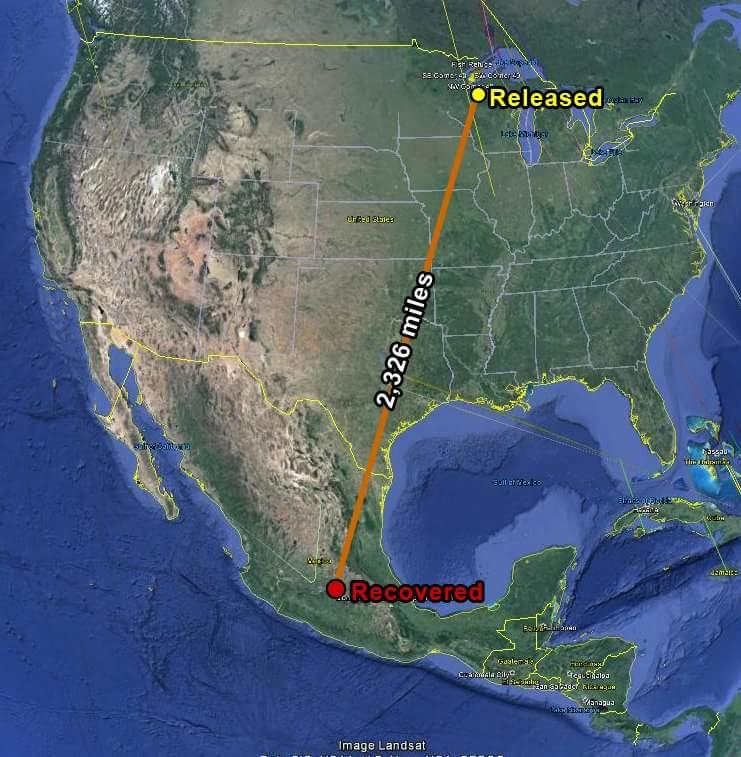 around 2,326 miles to El Rosario, Mexico
For helpful information look for these websites.
Search

Journey North
(contact for sightings)

Monarch Watch
(Tags & Waystations)
On Facebook

The Beautiful Monarch
(Education)

Monarch March
(Our site)
If you would like to raise your own  monarch.  Please feel free to contact us with any questions or concerns. 

Paula 1-715-513-6216 monarch.march@gmail.com

Luann 1-715-600-0776  luannrogers10@gmail.com